Lipids
Lipids
Fats
Structure
Chains of methyl (-CH) units
Nonpolar
Do not dissolve in water
Fatty Acids
Lipids that store energy
3 fatty acids 
Long chain of carbon atoms with hydrogen atoms bonded to them
Glycerol
 Three carbons
Phospholipids
Make up the lipid bilayer of cell membranes
Waxes
Long-chain fatty acids
Firm consistency, repel water
Important in water-proofing
Saturated or Unsaturated
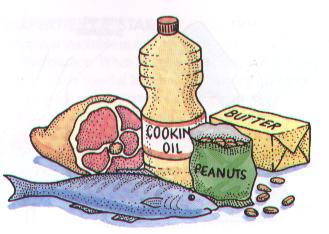 Saturated Fatty Acids
Unsaturated Fatty Acids
No double bonds
Solid at room temperature
Come mainly from animal sources 
Meat
Eggs
Milk 
Dairy products
Double bond prevents fat molecules from packing closely together
Tend to be liquid at room temperatures
Come mainly from plant and fish sources 
Peas
Beans
Whole cereals
Nuts
Cooking oil
Oily fish
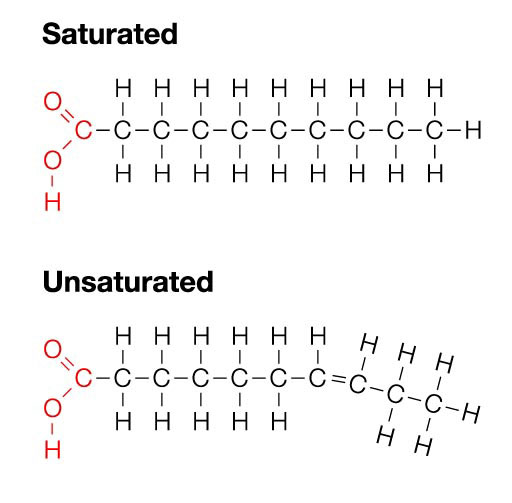 Cutting Down on Saturated Fats
Grill rather than fry
Use vegetable oil instead of hard fats for frying
Remove visible fat from meat
Use low fat milk, cheese, yogurt and mayonnaise
Trigylcerides
Saturated Fat
3 carbon chains
Linked to heart disease
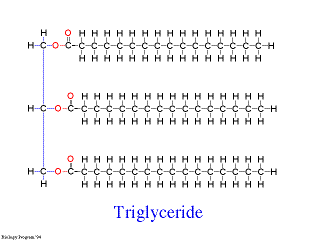 Steroids
Cholesterol
Found in animal cell membranes
Sex hormones estrogen and testosterone
Able to pass through lipid bilayer of cell membranes
Affect the DNA in the cells
Functions of Lipids
Insulates the body
Provides the body with heat and energy
Energy storage
Membrane formation
Protective coverings
Vitamins and hormones